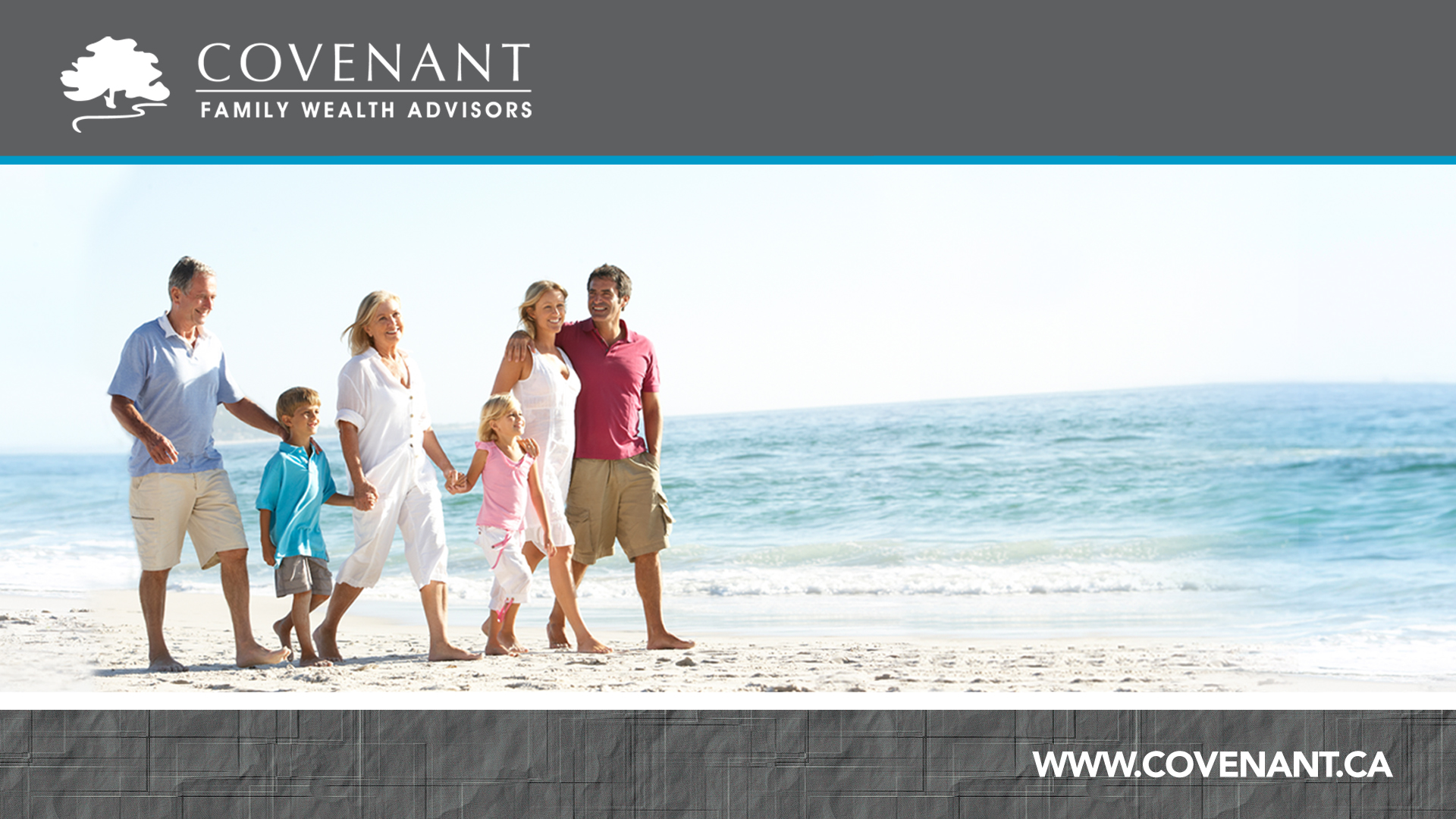 EXCELLENCE IN BOARD LEADERSHIP:  
STRATEGIC PERSPECTIVE

DR. RICHARD (Rick) J. GOOSSEN
STRATEGIC COUNSEL & RELATIONSHIP MANAGER
Introduction – “Excellence”
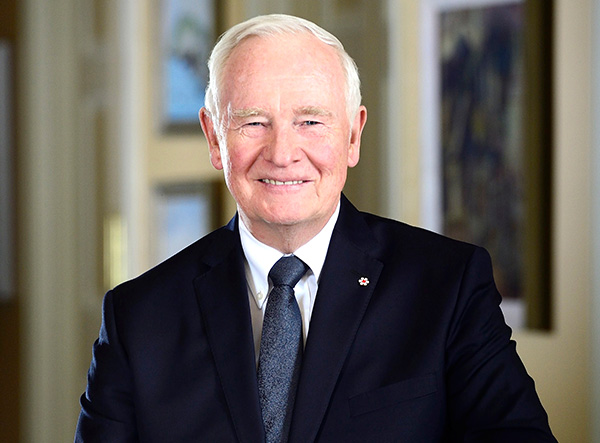 2
Introduction – “Excellence”
Does your board contribute to the competitive advantage of your organization?
3
Introduction – “Strategic Perspective”
Five “strategic” questions:
What are the options?
What is the value of a board?
How to get directors?
Why be a director?
What are the challenges of being on a board?
4
1. What are the Options?
Board of Directors has legal responsibility and liability and is governed under relevant company laws; 

by contrast, an Advisory Board has no legal responsibility and liability and is governed by the private agreement between the company and the advisors.

Whereas the Board of Directors represents shareholders and holds management accountable (hierarchical), Advisory Boards provide non-binding advice that is typically given to the owners (lateral).
5
1.  What are the Options?
Business Context:
Entrepreneurial v Managerial model
Life cycle of organizations
Challenges:  not properly run, no discipline, no outside perspective, overlapping roles
6
1.  What are the Options?
NPO Context:
Focus is on the cause, doing good, making a difference
Challenges:  shortage of business acumen, inadequate fundraising and lack of financial discipline resulting in challenges for sustainability
7
2. What is the Value of a Board?
Similar benefits for a Board of Directors and an Advisory Board:
Big picture, strategic planning input
Broaden the universe of knowledge and skills
Develop new ideas
Avoid costly mistakes
Ensure orderly succession of company
8
2. What is the Value of a Board?
Could these three advisors help?
Investor/participant in 30 businesses over 40 years, vast majority successful
Founder of 4 businesses, investor in 2 businesses, with over 500 employees
Entrepreneur, hall of fame, built family business to 1,500 employees
9
3. How to Get Directors?
Types of Board Members sought: relevant skills and experiences; same value system; connections & resources

An organization is no better than the board it can attract

“Does the person add more to the board, or does the board add more to the person?”
10
3. How to Get Directors?
The challenges of getting directors:
They are too busy
They are not interested
They are not a good fit 

“You may be able to attract the people you don’t prefer, and can’t get the people you do.”
11
3. How to Get Directors?
Guidelines for getting & retaining good board members:

Fact:  this is not glamorous—it takes work!

You can’t retain professional people if you don’t act in a professional way (you might get them on board, but they will get out)
12
3. How to Get Directors?
Guidelines for getting & retaining good board members (cont’d):

Be clear about the skill set / contribution of the person going in;

Be clear about the time commitment – meetings, committees, travel
13
4. Why Be a Director?
Some initial due diligence steps if someone wants you to join a board:
Talk to the board chair
Talk to the President / GM
Talk to the CFO / accountant & review financials
Review who else is on the board
Understand the “plan” & how you might fit in
14
4. Why Be a Director?
Should you look at what you get out of it?
Connections?
Learning?
CV builder?
Prestige?
Or, can you be entirely altruistic?
15
5. Challenges of Being on a Board?
Some Dynamics of Being on a Board:
How active and involved can the board be?
President centric?
No ownership by board, yet making critical decisions
Wrong expectations:  minimal effort, have fun, go on trips
16
5. Challenges of Being on a Board?
Is the board a fundraising tool?  

Can you get people committed to the board, rather than to themselves (there must be some professional self-regulation)
17
Conclusion
Six Concluding “Take-Away’s:”
Think, Then Act - A “proper” board forces company to take time to reflect—which they don’t normally do
The Chair - A skilled facilitator / chair will transform the effectiveness of a board
Excellence - pursue excellence in your board in addition to in your business
18
Conclusion
Six Concluding “Take-Away’s”(cont’d):
Strategic perspective – understand the practical dynamics of running a board
Understand the Options:  review whether to purse an Advisory Board or Board of Directors
Competitive Advantage:  have your board be an integral part of your competitive advantage!
19
Further Information
For further information, please contact:
	Dr. Richard (Rick) J. Goossen
	Strategic Counsel & Relationship Manager
	E:  rick@covenant.ca
20